Figure 2.  Allocentric components in variable errors. In this experiment the subject pointed to a remembered target ...
Cereb Cortex, Volume 13, Issue 10, October 2003, Pages 1009–1022, https://doi.org/10.1093/cercor/13.10.1009
The content of this slide may be subject to copyright: please see the slide notes for details.
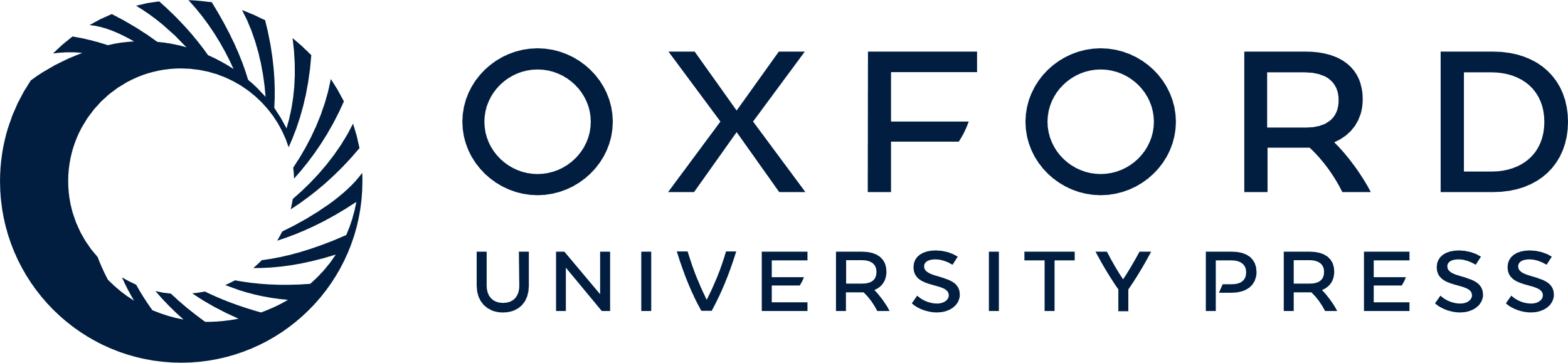 [Speaker Notes: Figure 2.  Allocentric components in variable errors. In this experiment the subject pointed to a remembered target whose position was varied randomly from trial to trial, but always fell along a ‘virtual’ line (A). The inset close to the head indicates that the subject expected that the target fell on a straight line lying in a fronto-parallel plane. In (B), two different views of the results are shown. Variable errors are divided by workspace region. Ninety-five percent tolerance ellipsoids were computed for three clusters of neighboring targets. (Modified with permission from Carrozzo et al., 2002.)


Unless provided in the caption above, the following copyright applies to the content of this slide: © Oxford University Press]